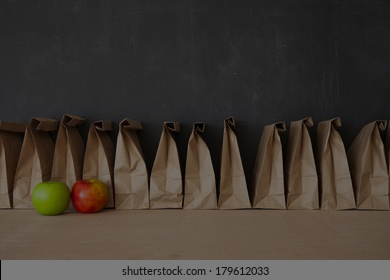 Recommendations to Maximize Positive Outcomes for Weekend-based and Remote Learning Nutrition Programs
Jaclyn  Shewchuk (MHS, BHsc)
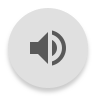 (Masters, 2020)
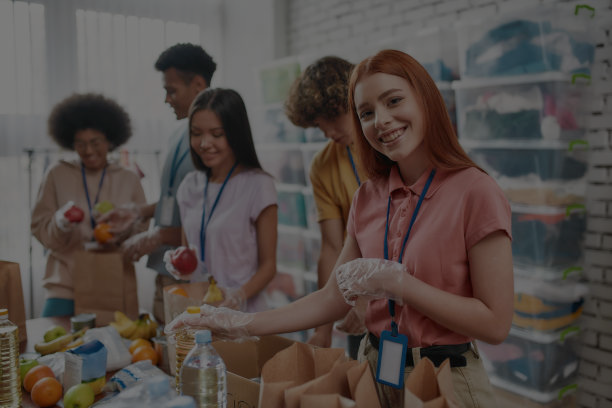 Purpose
Background
Enrollment Recommendations
Food Packaging and Delivery Recommendations
Program Contents Recommendations
Evaluation Methodologies 
Summary
References
Outline
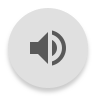 (Lanastock, 2020)
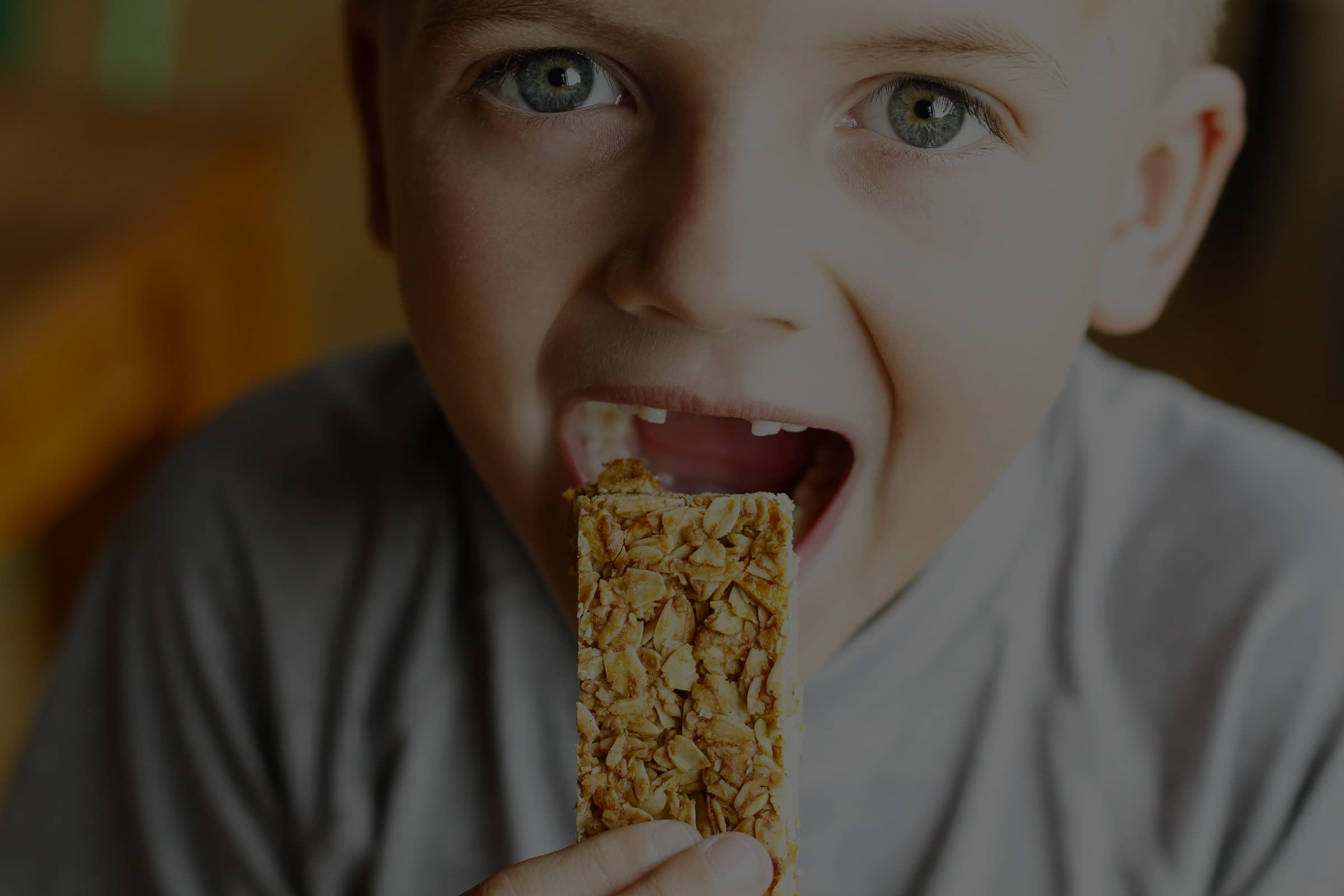 A variety of community agencies offer Nutrition on Weekend Programs (NOWPs) and Remote Learning Nutrition Programs (RLNP) that support students who are severely food insecure.
The methods that are used to achieve and evaluate the program goals vary per program.
This presentation will provide recommendations to maximize positive outcomes for weekend-based and remote learning nutrition programs.
Purpose
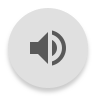 (Kuczykowski, 2014)
[Speaker Notes: This support began, , or has increased exponentially due to COVID-19. 
Though offering NOWPs appear to be harmless and entirely beneficial, program facilitators should be aware of the possible unintended outcomes of these programs and should welcome improvements that can be offered through evaluations and recommendations provided throughout this presentation.]
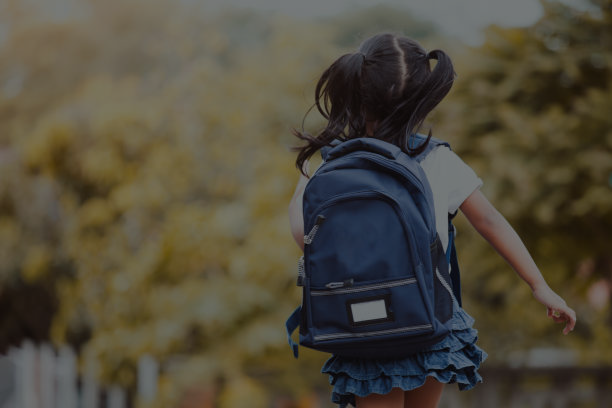 The earlier food insecurity affects children, the more detrimental it is to overall health and development, cognitive behaviours, and school achievement (Edwards, 2018). 
Many children rely on school-based meal programs throughout the week (Bond, 2015). 
NOWPs and RLNPs provide children suspected to be going hungry at home with a bag of food on Fridays, to sustain them throughout the weekend or throughout the week if they are remote learners.
Background
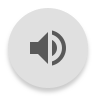 (Sasiistock, 2018)
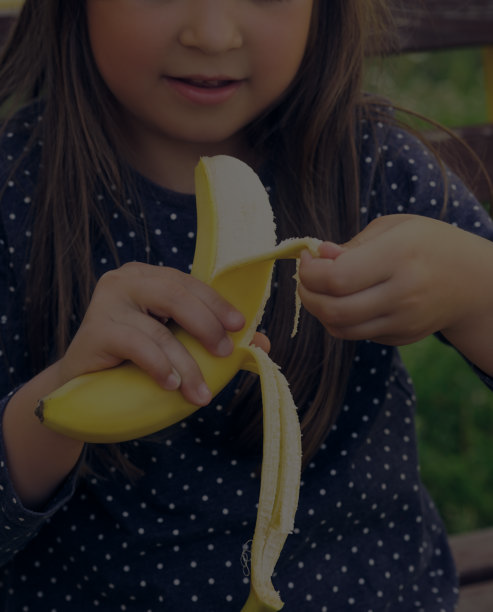 Avoid program expansion if nutritional standards cannot be maintained (Wyonch & Sullivan, 2019).
Many programs likely overestimate the number of severely food insecure children (Fram & Frongillo, 2018). 
Students aged six to eleven will experience the greatest impact (Bartfeld et al., 2009).
Consider factors that statistically increase the likelihood of food insecurity
Utilize both the opt-in and opt-out. methods, being mindful of their advantages and disadvantages (Hunger Free Colorado, 2011).
Enrollment Recommendations
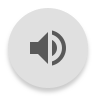 (Cameravit, 2018)
[Speaker Notes: Instead of being as inclusive as possible, only the most at-risk students should be included within the program (Wyonch & Sullivan, 2019). 
Program expansion should be avoided if nutritional standards cannot be maintained (Wyonch & Sullivan, 2019). 
Though 1 in 6 children in Canada are food insecure, this can range from marginal to severe (Statistics Canada, 2020). Only 3% of households are severely food-insecure (Statistics Canada, 2020), which is the level of food insecurity that truly effects educational attainment (Edwards, 2018).
In the study conducted by Bartfeld et al. (2009), children aged six to eleven missed more school days and were more likely to repeat a grade compared to youth aged twelve to sixteen when nutritional intake was insufficient. Therefore students aged 6 to 11 should be prioritized (Bartfeld et al., 2009). 


For example, schools that are situated in neighborhoods that have the highest rates of people living on social assistance should be prioritized (Statistics Canada, 2020).
When using the opt-out method, which automatically sends food home with the student, priority students may be missed if the school misinterprets the living situation of some students, and families selected may feel stigmatized or ashamed that they were considered in need of school support (Fram & Frongillo, 2018).  Children often try to hide the signs that may identify them as low-income, so being identified by school staff may provoke increased anxiety and negative psychosocial impacts (Fram & Frongillo, 2018). However, using the opt-in method which allows families to sign up for the program may miss priority students if families do not want to identify household food insecurity. A combination of the methods should be used incorporating the considerations offered here]
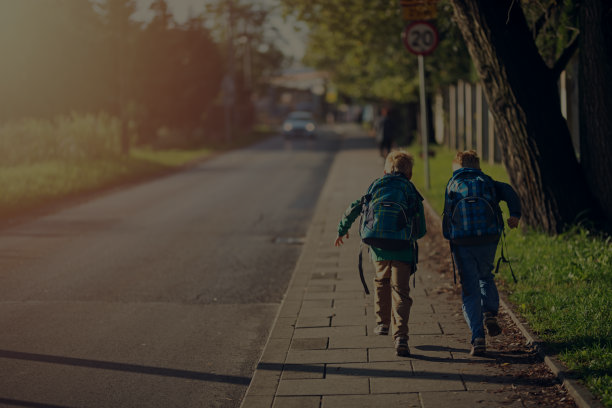 Provide the bags in a confidential and stigma-free manner.
Utilize disposable bags to maintain hygiene and anonymity, avoid program branded backpacks.
Avoid strategies that may cause other students to question habitual absences (Fram & Frongillo, 2018).  
Nutrition bags should be placed in the backpacks of participants while the children are out of the classroom or children should retrieve their bag from the office at any time within the day.
Food Packaging and Delivery Recommendations
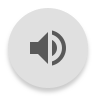 (Imgorthand, 2018)
[Speaker Notes: Dismissing the child from class can disrupt learning and cause other students to question their habitual absence (Fram & Frongillo, 2018). 
Picking the nutrition bag up at the end of the day from the principal’s office also may cause other students to question their habitual absence (Fram & Frongillo, 2018).]
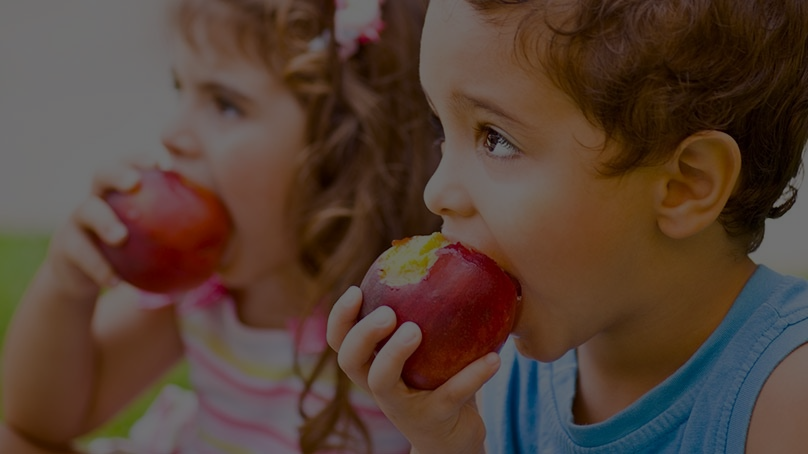 Do not accept food donations to ensure safety and consistency (Hunger Free Colorado, 2011).
Do not assume that the food items must require little to no preparation due to lack of parent involvement (Fram & Frongillo, 2018).  
Food items should satisfy all food groups (Government of Canada, 2021).
Comply with nutritional standards that are typically upheld in school-based programs.
Program Content Recommendations
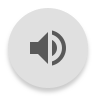 (Om, 2013)
[Speaker Notes: Fruit, vegetables, and healthy dietary fat are the most influential nutritional factors in improved academic performance (Florence et al., 2008). 
Children that participate in NOWPs sometimes replace the food provided to them at home with items in their NOWP that are of less nutritional value (Fram & Frongillo, 2018). Therefore, if children are not severely food insecure the contents of the bag could be more harmful than not receiving a bag at all (Fram & Frongillo, 2018).  

To comply with nutritional standards that are typically upheld in school-based programs such as the Ontario PPM-150 or Ontario Student Nutrition Program Guidelines.]
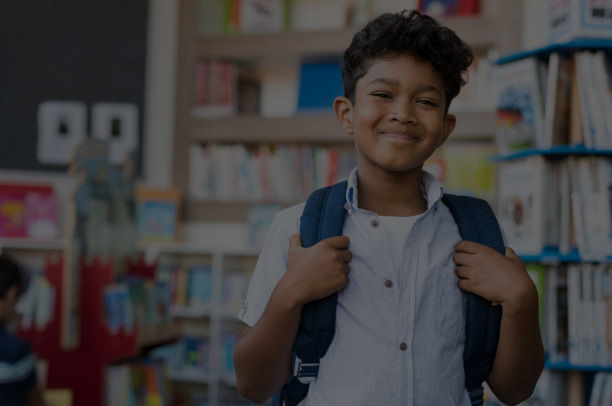 Though the NOWPs and RLNPs may appear to be entirely beneficial, negative outcomes or areas that need improvement may be discovered as a result of evaluations. 
NOWP and RLNP evaluations should: 
Evaluate age groups six to eleven and ages twelve and older separately (Bartfeld et al., 2009).
Be mindful that the presence of the teacher may affect student survey responses (Anderson, 2010). 
Understand that parents may be wary of discussing the severity of food insecurity in their household.
Evaluation Methodologies
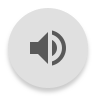 (Ridofranz, 2018)
[Speaker Notes: Fram and Frongillo (2018) discuss that the intuitive and sensitive nature of NOWPs seems to justify the lack of rigorous evaluations for program coordinators, though the evaluations are critical. 

The inclusion of the older age group may skew the outcomes of the program on younger children (Bartfeld et al., 2009). In the study conducted by Bartfeld et al. (2009), children aged six to eleven missed more school days and were more likely to repeat a grade compared to youth aged twelve to sixteen when nutritional intake was insufficient. Youth aged twelve to sixteen years did not experience reduced academic outcomes when food insecurity was experienced (Bartfeld et al., 2009).]
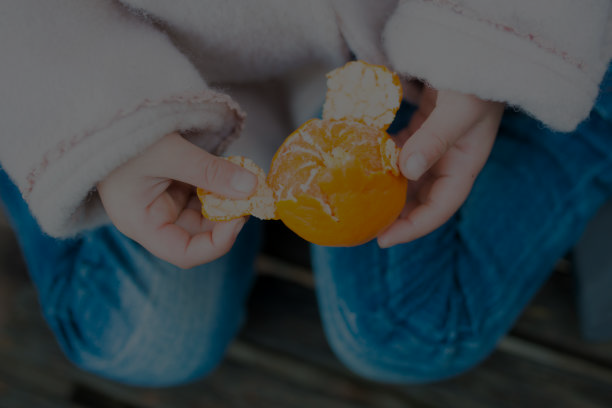 Though NOWPs and RLNPs may be thought to be completely beneficial, there are many program elements that can affect the quality of the program. Recommendations within this presentation related to:
enrollment
food packaging and delivery
program contents 
evaluation methodologies 
should be considered to maximize positive program outcomes.


Thank you!
Summary
(Hakase, 2018)
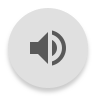 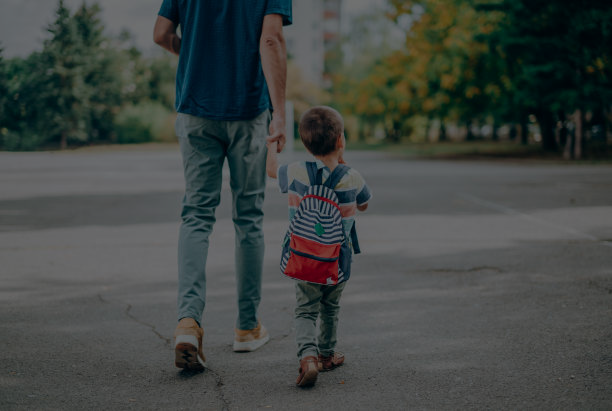 Anderson, C. (2010). Presenting and evaluating qualitative research. American Journal of Pharmaceutical Education. 74(8), 141. 
Bartfeld, J., Kim, M., Ryu, J. H., Ahn, H. M., & Ralston, K. (2009). The school breakfast program: participation and impacts. United States Department of Agriculture, Food Assistance and Nutrition Research Program, Electronic Report from the Economic Research Service, 54.
Bond, N. (2015). Evaluating universal student nutrition programs: Methods, indicators, and outcomes. Community Engaged Scholarship Institute. https://atrium.lib.uoguelph.ca/xmlui/bitstream/handle/10214/9214/Bond_SNPLiteratureReview_2015.pdf?sequence=4&isAllowed=y
Cameravit. (2018). Healthy little girl eating banana: Happy kid enjoy eating fresh fruit [Stock Photograph]. istockphoto. https://www.istockphoto.com/photo/healthy-little-girl-eating-banana-happy-kid-enjoy-eating-fresh-fruit-gm940993416-257207402 
Florence, M. D., Asbridge, M., & Veugelers, P. J. (2008). Diet quality and academic performance. Journal of School Health, 78(4), 209-215. http://doi.org/10.1111/j.1746-1561.2008.00288.x
References
(Stoimenova, 2020)
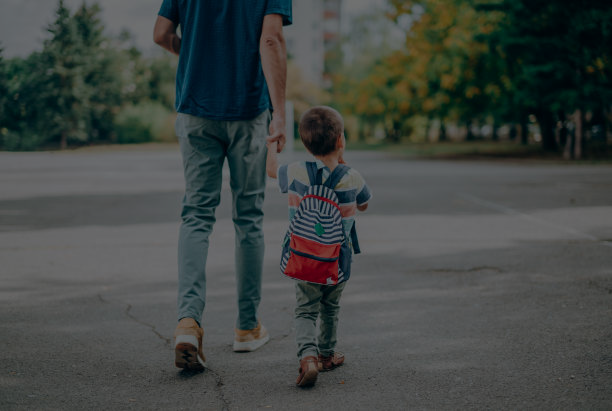 Edwards, S., L. (2018). Investigating student academic achievement, discipline, and attendance outcomes of nutrition education programs using state longitudinal data systems.https://vtechworks.lib.vt.edu/bitstream/handle/10919/83559/Edwards_SL_T_2018.pdf?sequence=1&isAllowed=y
Fram, M. S., Frongillo, E. A., Jones, S. J., Williams, R. C., Burke, M. P., DeLoach, K. P., & Blake, C. E. (2011). Children are aware of food insecurity and take responsibility for managing food resources. Journal of Nutrition, 141(6), 1114-1119. http://doi.org/10.3945/jn.110.135988
Government of Canada. (2021). Canada’s food guide. https://food-guide.canada.ca/en/
 Hakase. (2018). Little girl peeling orange peel stock photo [Stock Photograph]. istockphoto. https://www.istockphoto.com/photo/little-girl-peeling-orange-peel-gm934255762-255816494
References
(Stoimenova, 2020)
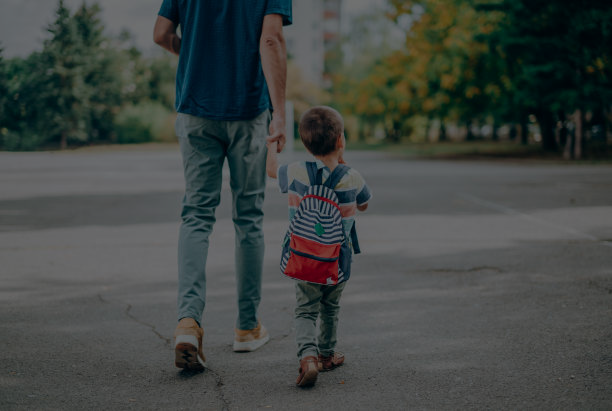 Hunger Free Colorado. (2011). Backpack food program starter toolkit. https://www.hungerfreecolorado.org/wp-content/uploads/2012/08/HFC-Toolkit-for-Starting-Backpack-Food-Program.pdf 
Imgorthand. (2018). School boys running to school [Stock Photograph]. istockphoto. https://www.istockphoto.com/photo/school-boys-running-to-school-gm956777846-261243232
Kuczykowski.(2014). Crunchy homemade granola bars. https://unsophisticook.com/homemade-granola-bars/
Lanastock. (2020). Young female volunteer smiling at camera while packing food and drinks donation into paper bags and box, small group of people working in charitable foundation stock photo [Stock Photograph]. Istockphoto. https://www.istockphoto.com/photo/young-female-volunteer-smiling-at-camera-while-packing-food-and-drinks-donation-into-gm1277115040-376413574
References
(Stoimenova, 2020)
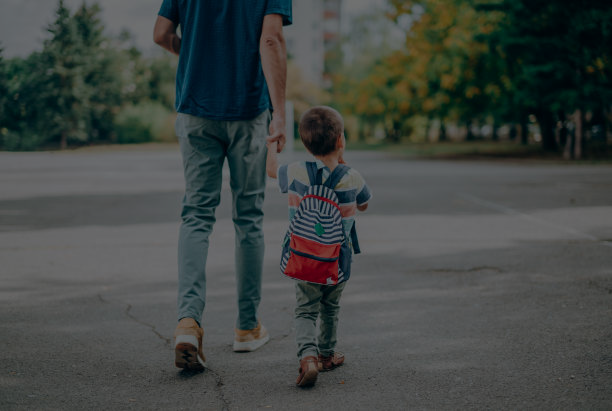 Masters, T. (2021). A row of brown bags against a blackboard [Stock Photograph]. istockphoto. https://www.shutterstock.com/search/brown+bag+lunch
Om, A. (2013). Happy children eating apple stock photo [Stock Photograph]. istockphoto. https://www.istockphoto.com/photo/happy-children-eating-apple-gm177783081-24309654
Ridofranz. (2018). Smiling hispanic boy at school [Stock Photograph]. istockphoto. https://www.istockphoto.com/photo/smiling-hispanic-boy-at-school-gm950604178-259470211
Sasiistock. (2018). Cute asian child girl with backpack running and going to school stock photo [Stock Photograph]. istockphoto. https://www.istockphoto.com/photo/cute-asian-child-girl-with-backpack-running-and-going-to-school-gm1016971486-273538954
References
(Stoimenova, 2020)
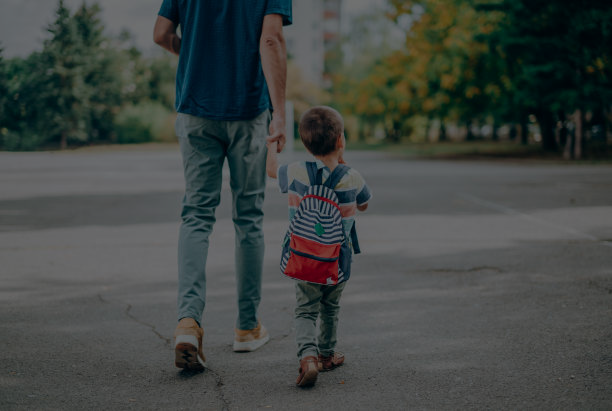 Statistics Canada. (2020). Household food insecurity, 2017/18. https://www150.statcan.gc.ca/n1/pub/82-625-x/2020001/article/00001-eng.htm
Stoimenova, V. (2020). Father and son going to kindergarten [Stock Photograph]. istockphoto. https://www.istockphoto.com/photo/father-and-son-going-to-kindergarten-gm1220581522-357463159 
Wyonch, R., & Sullivan, A. (2019). Health and grades: Nutrition programs for kids in Canada. C.D. Howe Institute.
References
(Stoimenova, 2020)